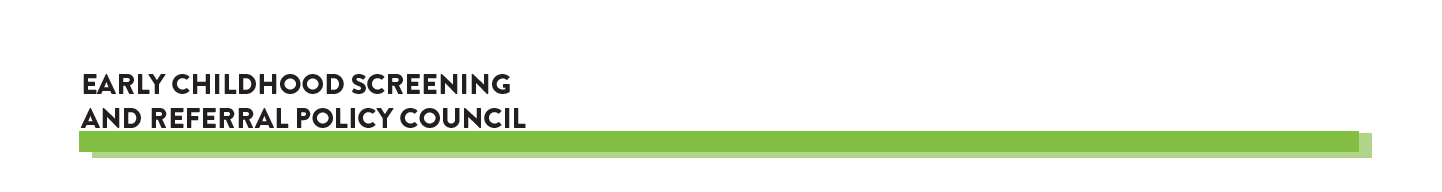 Welcome! Thank you for joining us. 			

The webinar will begin at 10:00am.
Thank you to JFK Partners for co-sponsoring this event!
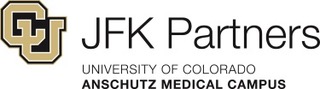 [Speaker Notes: Link to Script]
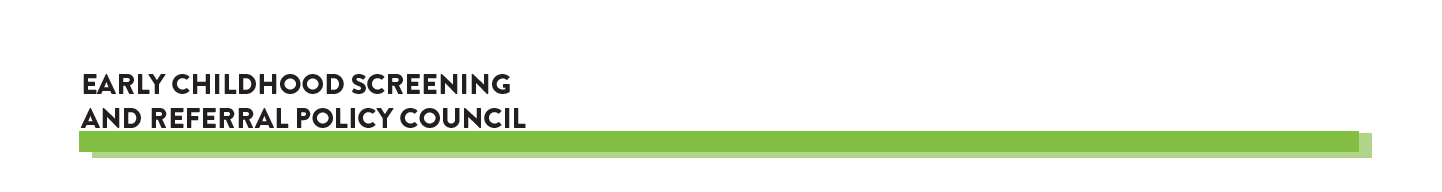 Today’s Speakers
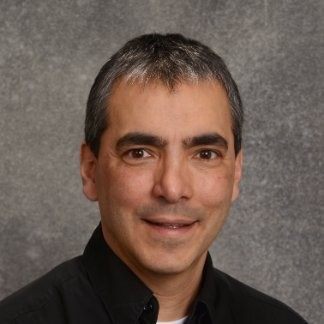 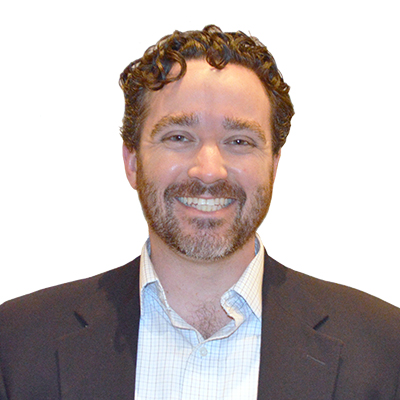 [Speaker Notes: Sean Cottrell
Subject Matter Expert
Privacy Technical Assistance Center
U.S. Dept. of Education
1-855-249-3072
(703) 464-7030 x8203
privacyta@ed.gov
https://studentprivacy.ed.gov]
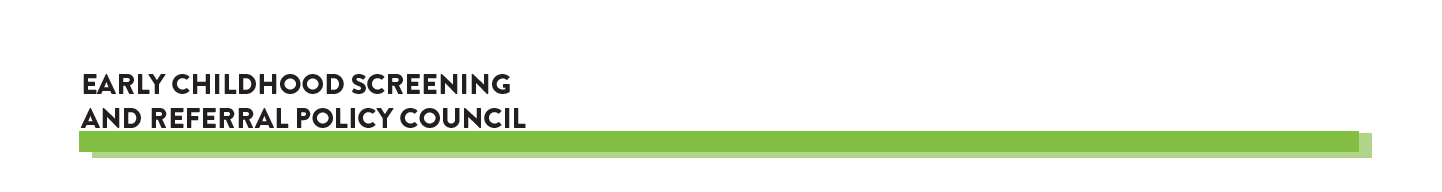 The goal of council is to unify public and private state leaders to identify and implement policy and system changes that ensure all young children (ages birth through five) receive appropriate developmental screening, and if needed, referral and access to appropriate services.

The objectives of the council are to:
Identify barriers and implement solutions to ensure effective, standardized developmental screening and referral systems and improve coordination of services for children and families. 
Coordinate efforts related to developmental screening, referral and access to services across local, regional and state systems.
[Speaker Notes: The policy council did a small pilot with three communities in Colorado to learn more about their barriers, successes and opportunities for sharing data about developmental screening , referral and closing the loop.]
Webinar Objectives


Solutions to challenges that you can act on in your local communities.
[Speaker Notes: We would like to call out that we recognize that navigating all these laws (HIPAA, FERPA, IDEA, etc.) is difficult, confusing and cumbersome. We believe we all have a shared goal that Children and Families get the supports and services they need or want, therefore, we can no longer use these excuses to not help coordinate care for the families that we are serving. Therefore, while we recognize that these laws are difficult to understand and navigate, there ARE people and resources to help you!

If you are in question as to how to proceed or how to provide information that others are requesting. We are suggesting you start by…
If your organization has a privacy officer, you contact them and ask for help with your specific case
Read the resources we have provided on the resources slide
Reach out to our speakers for clarity and direction
When in doubt, get parental consent. Remember to document who is giving consent, why they’re giving consent and how the information will be used and shared with.

The Colorado Early Childhood Screening and Referral Policy Council appreciates your commitment to taking these steps to overcome the barriers we spoke about today. For more support or questions. Please reach out to either Eileen Auer Bennett eileen@coloradoabcd.org or Alex Murphy at alex.murphy@state.co.us]
Developmental Screening

Biological parents take 9 month old baby to his well-child check up where they complete a developmental screening. The baby’s medical provider knows that the baby and family receive home visitation services by a Parent as Teachers provider. The home visitor in this scenario is an employee of a Family Resource Center. The medical provider wants to share the screening results in order to avoid duplication of screening.

Q: Can the medical provider share the results of the developmental screening with the home visitor if there is no written consent? What if there is verbal consent?

Q: Reverse the scenario. Can the home visitor share screening results with the medical provider if there is no written consent? What if there is verbal consent?
[Speaker Notes: Family Resource Centers are community entities that provide services and supports to children and families within their communities. 

Marty Q1: In general Covered entities can share information for treatment purposes.   Treatment Includes the coordination and management of health care by health care provider with a third party.  This scenario seems to fit the situation of coordination and management of healthcare.  A provider is  person or organization who furnishes, bills, or is paid for health care in the normal course of business.

Sean: There seem to be no direct implications to FERPA in this scenario.  Verbal consent, not a thing under FERPA, written, signed dated, what data, to whom and for what reason.

Other discussion: If the information is for treatment purposes, this can be shared even if the Family Resource Center is not a covered entity as long as it acting in a treatment capacity. Make sure you know if you’re a covered entity and if in doubt, ask your privacy officer. If you don’t have a privacy officer, you can email PTAC for assistance of where else to find that information.]
Developmental Screening

A family registers their 3 year old for the Colorado Preschool Program, a state funded early childhood program, administered by the Colorado Dept. of Education. As part of the enrollment process, developmental screening is done by a school team consisting of child development specialists (physical therapist, speech language, etc.)

Q: Can the school team that completes the developmental screening with the child share the results with the child’s medical provider? 


Q: Can the results be shared with other school staff?
[Speaker Notes: Marty: My understanding everyone involved here is part of the school staff.   With that, this is a FERPA issue only.

Sean: Medical Provider? with consent.  School Staff? with legitimate educational interest. Ask yourself “who needs to have access and what is the legitimate educational need?

Sean: Electronic consent is fine as long as it authenticates the identity of the individual providing the consent, and the consent must also include the who, why and what as required under FERPA.]
Developmental Referral

A licensed child care center, with parent consent, sends a referral for a family’s 18-month old to a Community Centered Board for further evaluation and determination of eligibility for early intervention services. 


Q: Can the child care staff send the child’s medical provider an email stating that an referral has been initiated?

Q: Once the child care center receives back, the status of the referral that was sent, can that information be shared with the child’s medical provider (parent declines or unsuccessful contact with the parent)?
[Speaker Notes: Marty:   My understanding is that CCB’s are HIPAA covered entities.  A CCB could send the information to the provider under the treatment exception.   The child care staff’s actions would fall under FERPA.

Beth’s input:  CCBs also fall under FERPA for early intervention.  We do have a Status Referral Update form that allows us to send basic information back ONLY to the referral source – that the referral was received, and that the family has been contacted (or not and if not, why not).  In this scenario, the CCB can send information back to the child care center, but would need the parent to sign consent to send anything to the medical provider.  I’m not sure what the rules are for the child care center with regard to information back to the medical provider. 
Lenita: Child Care would not be subject to FERPA-Only educational agencies that receive funding from the US Dept of Ed would fall under this requirement. I think a good point to make is once a child has a record within early intervention(at the CCB) it is subject to FERPA as an educational record.

Sean: Consent for medical provider to access. Otherwise refer to the “Health and Safety Exception” to consent]
Developmental Services

A family lives in rural Colorado and has a 4 year old that receives mental health services via telehealth by a licensed infant/toddler mental health specialist. The services are being paid for by Colorado Medicaid.

Q: Can this licensed professional respond to the school’s request for information regarding the services being provided?
[Speaker Notes: Marty:  This is tricky as it involves HIPAA, state statute, and sensitive information.   If the request is based on communications between qualified professional personnel in the provision of services(treatment, coordination of care, etc.) and appropriate referrals, the disclosure may be allowed..   Given its sensitivity the request should be based on the minimum necessary to fulfill the request. 

Sean; FERPA would be implicated once the School receives the records.  FERPA would not require the health care provider to release medical records to the school.  HIPAA the floor, like FERPA, one will apply distinctly.  Mental Health Specialist and a minor student. NH-Gend

Other notes: Records maintained by the educational entity are educational and therefore are protected by FERPA. FERPA does not require a healthcare provider to release records once they are in the hand of the school. For clarification see Question #2 in this guidance on FERPA/HIPAA https://studentprivacy.ed.gov/sites/default/files/resource_document/file/2019%20HIPAA%20FERPA%20Joint%20Guidance%20508.pdf#page=10

(SEAN-THIS DOESN’T MAKE TOTAL SENSE TO ME, CAN YOU STATE THIS BETTER) I provided an example in the URL which goes into detail.

ASK YOUR-SELF, WHAT IS MINIMALLY NECESSARY IN ORDER TO PROVIDE TREATMENT? Under FERPA, “treatment records,” as they are commonly called, are excluded from the definition of “education records.” Treatment records are: records on a student who is eighteen years of age or older, or is attending an institution of postsecondary education, which are made or maintained by a physician, psychiatrist, psychologist, or other recognized professional or paraprofessional acting in his professional or paraprofessional capacity, or assisting in that capacity, and which are made, maintained, or used only in connection with the provision of treatment to the 4 student, and are not available to anyone other than persons providing such treatment, except that such records can be personally reviewed by a physician or other appropriate professional of the student’s choice.

SEAN: NEW MINIMUM AGE IS 12 YEARS OLD FOR INFORMATION TO BE OWNED BY THE CHILD NOT THE PARENT.]
Closing the Loop on Referrals

A large health care institution has a Business Associate Agreement with a Community Centered Board,  specifically for sharing status on referrals for Part C (Early Intervention).

Q: Can the CCB share the following information with the health care institution without parent consent:
Results of the evaluation determining eligibility
Developmental services being provided
Changes in eligibility of services
If the child goes through transition from Early Intervention to Preschool Special Education (Part C services to Part B services), can eligibility for Part B be shared
[Speaker Notes: Community Centered Board-20 Entities throughout Colorado that serve people within a county or counties with disabilities throughout their life course. This includes the provision of early intervention services. 

Marty:  A business associate provides a service on behalf of the covered entity.   Because the business associate acts as a contractor to the covered entity sharing is allowed.  The business associate cannot act any further than the covered entity directs.  Whether this is a proper business associate relationship is another question.  This use of information is allowed on the HIPAA operation exception.

Beth:  If the CCB has a BAA with the health care institution, that in effect allows information to flow back and forth between the two entities (as far as I am aware).  Most CCBs, though, do not have these BAA agreements, so any information going back to the health care institution would have to be basic information contained on the Referral Status Update Form.  Any additional information would need the signed consent of the family (including eligibility for Part B services). 
Lenita-agree

Sean; there are IDEA implications here;  The Analysis of Comments and Changes included in the final publication of the Part C 2011 regulations states, “[s]ection 303.401(c)(2) provides that the [P]art C confidentiality procedures apply from the point in time when the child is referred for early intervention services, and thus, do not apply prior to a referral. Under § 303.401(c)(2), the confidentiality provisions under [P]art C of the Act do not apply to primary referral sources. Thus, [P]art C does not prohibit the lead agency or an EIS provider from accepting a referral of a child to the State [P]art C system from a primary referral source. However, the primary referral source may be required to obtain parental consent prior to making a referral under other applicable laws (such as HIPAA, CAPTA, or State laws).” 76 Fed. Reg. 60,140, 60,208 (Sept. 28, 2011).]
Closing the Loop on Referrals

An Administrative Unit wants to share the results of an evaluation back to the child’s medical provider who initiated the original referral. There are no processes or forms in place to get consent to share this information.

Q: The medical provider is calling for this information, what can we share?

Q: The child’s HCP Care Coordinator is calling, what can we share?
[Speaker Notes: Administrative Unit-Responsible for carrying out the activities of Child Find. This is either a school district or a BOCES-board of cooperative education. 
HCP- A program for children and youth with special health care needs. This is a public health program.

Marty:   This seems to fall under FERPA.

Sean: FERPA and IDEA implications. Consent required from Parents under FERPA, informed consent under IDEA. Consider health and safety emergency exception as a last resort.]
Other General Questions 

Q: How do I find out what kind of covered entity I am?

Q: Is Google Drive HIPAA and FERPA compliant?
[Speaker Notes: Marty: Covered entity status:  Consult with legal counsel.
Google Drive:  The U.S. Dept. of Human Services does not certify, approve, nor provide standards for systems to label themselves HIPAA compliant.   Systems advertise themselves as HIPAA compliant based on their privacy and security controls.   A business associate agreement helps to ensure a company’s system complies with HIPAA.

Sean: Use this resource; https://studentprivacy.ed.gov/resources/understanding-confidentiality-requirements-applicable-idea-early-childhood-programs-faq
Also, is Google FERPA compliant is a misnomer, the system may be compliant, but how you use it may not be.  Thus the need for proactive policy and process development.

Other comments: HIPAA doesn’t deem a database compliant, that is done by the company creating the database.

Keep in mind when finding out what kind of covered entity you are, that your organization might fall under multiple laws.]
Resources

Joint Guidance on the Application of FERPA and HIPAA to Student Health Records
Guidance, which  clarifies for school administrators, health care professionals, families, and others how FERPA and HIPAA apply to education and health records maintained about students. This revised guidance includes additional frequently asked questions and answers addressing when a student’s health information can be shared without the written consent of the parent or eligible student under FERPA, or without written authorization under the HIPAA Privacy Rule.
Understanding the Confidentiality Requirements Applicable to IDEA Early Childhood Programs
The purpose of this document is to assist early childhood programs under the Individuals with Disabilities Education Act (IDEA)—Part B section 611 (Grants to States), Part B section 619 (Preschool Grants), and Part C (Grants for Infants and Toddlers with Disabilities)—with addressing privacy and confidentiality questions.
Webinar 1 : Nov 21, 2019 Data Security in Child Serving Systems
Slides
Recording
Early Intervention Referral Status Update Form
[Speaker Notes: Guidance, Slides and recording are clickable links]
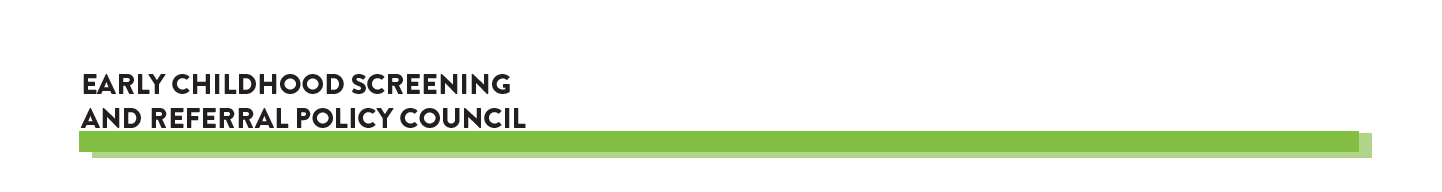 Thank you for joining us!

See you for Part 3 in 
Spring 2020!